PRZYRODAW SYMBOLACH WIELKANOCNYCH
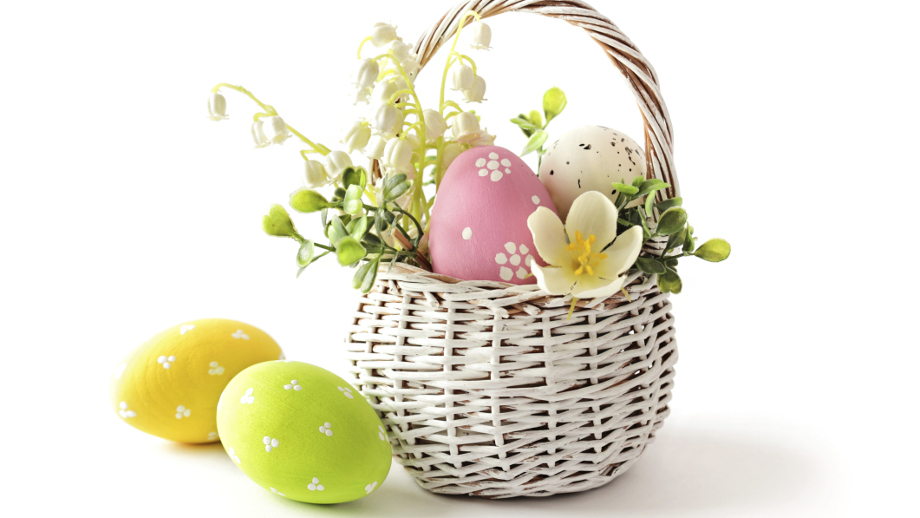 Święta Wielkiej Nocy to święta radosne - kojarzą się z wiosną, słońcem, budzeniem się do życia po zimie oraz oczywiście ze Zmartwychwstaniem Chrystusa. To najważniejszy czas w kalendarzu liturgicznym. Święta te są silnie zakorzenione w naszej kulturze i historii. Na uwagę zasługuje również ich bogata symbolika. Warto te symbole poznać i dowiedzieć się, co oznaczają, aby przeżywać te wyjątkowe dni jeszcze bardziej świadomie.
NIEDZIELA PALMOWA - rozpoczyna uroczystości Wielkiego Tygodnia
Palma wielkanocna jest symbolem zmartwychwstania, nieśmiertelności duszy, zwycięstwa nad grzechem i śmiercią, to znak triumfu. Jest także symbolem męki i odkupienia. Jej świecenie i dekorowanie nią domów ma upamiętniać wjazd Chrystusa do Jerozolimy. To liśćmi palmy tłum witał Jezusa.
W Polsce palmę wykonuje się najczęściej z gałązek wierzbowych (bazi) oraz tych, które są zielone wczesną wiosną (np. bukszpan) oraz innych dodatków. Dawniej wierzono, że jeśli domownicy mają poświęconą palmę, nic złego im się nie stanie, że uchroni przed nieczystymi mocami nie tylko ludzi, ale także zwierzęta
WODA
Woda, używana w kościele ale i ta, którą oblewamy się w Wielkanocny Poniedziałek to symbol odrodzenia, oczyszczenia z grzechu, to woda ze źródła życia. Jej zadaniem jest nie tylko zaspokojenie pragnienia, 
     ale również pomoc 
     w odrodzeniu się na nowo, jako ludzi wolnych od grzechu.
ŚWIĘCONKA – symbole w koszyczku wielkanocnym
W Wielką Sobotę udajemy się 
do kościoła z pięknie 
udekorowanymi koszyczkami.
Święconka to dary, które 
chcemy poświęcić przed 
ołtarzem i spożyć w czasie 
uroczystego wielkanocnego 
śniadania.
BARANEK
Symbol Jezusa Zmartwchwstałego, 
ale także symbol niewinności,
łagodności i posłuszeństwa.  
Na  chorągiewce jest umieszczony
Krzyż oraz napis „Alleluja”,
wyrażający radość ze zwycięstwa
życia  nad śmiercią oraz pokonania
grzechu. 
W Nowym Testamencie, Chrystus
zostaje nazwany Barankiem Bożym,
który w Wielki Piątek dokonuje 
odkupienia ludzi za cenę własnej 
krwi.
JAJKA
Jajko to starożytny symbol nowego życia, przesiąknięty
w mitologii odniesieniami do czterech żywiołów: 
skorupka – ziemia, błona – powietrze, żółtko – ogień, 
a białko – woda. 
W chrześcijaństwie jajko jest symbolem nowego życia, 
zmartwychwstania, odrodzenia, ale również płodności, 
urodzaju, zdrowia.
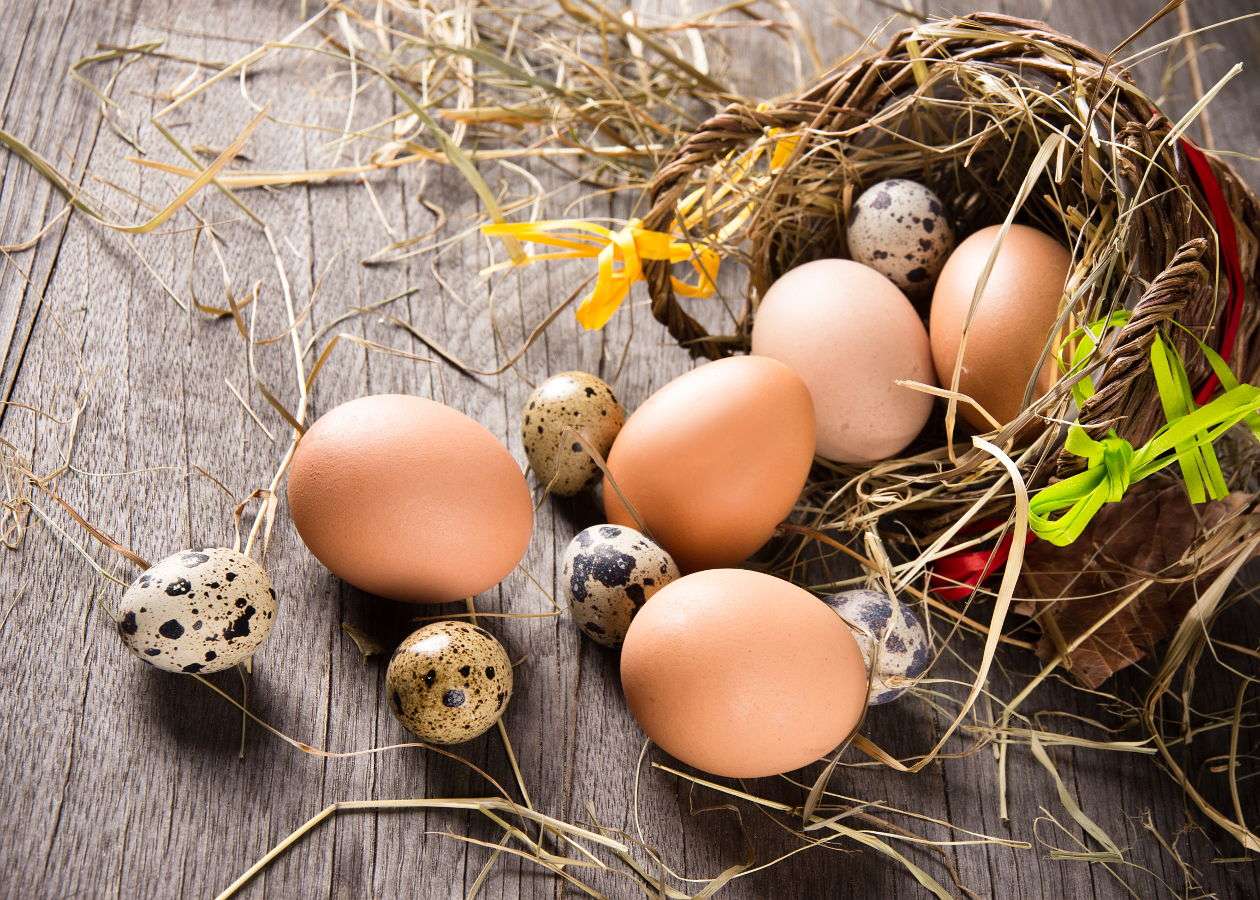 PISANKI
W wielkanocnym koszyczku powinny znaleźć się zarówno jajka, 
które planujemy zjeść w niedzielę ale i pisanki. Ich kolory mają istotne 
znaczenie: pianki w kolorze żółtym oraz zielonym, czyli w kolorach typowo
wielkanocnych, symbolizują  radość, urodzaj, nowe życie. Pisanki czerwone: 
przypominają o męce Jezusa. Jajko fioletowe są  oznaką żałoby wielkanocnej, 
a niebieskie:  zdrowia i czystości.
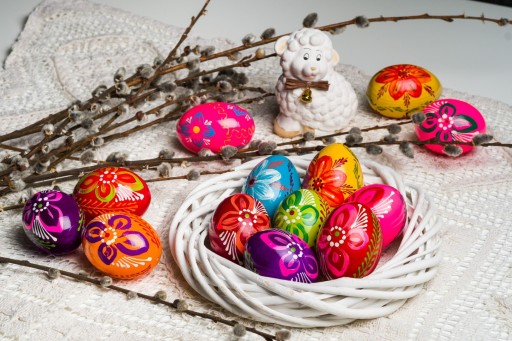 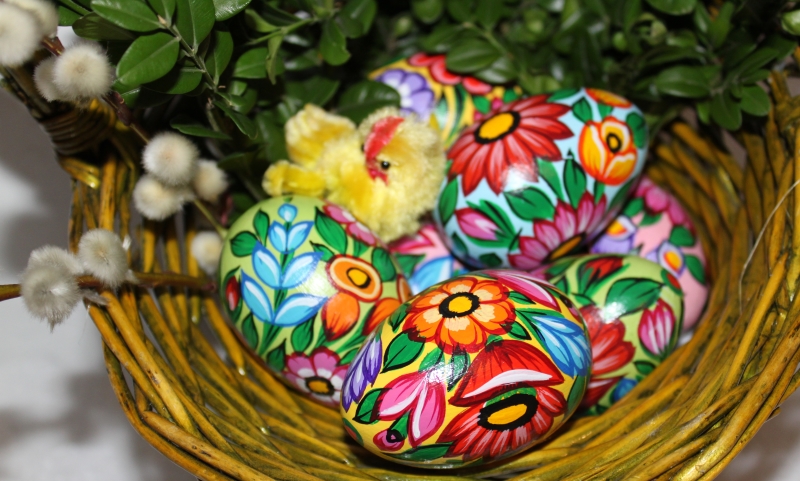 CHLEB
Pamiątka rozmnożenia chleba na pustyni, którym 
Jezus nakarmił swoich słuchaczy. Symbolizuje pokarm 
dla duszy, czyli Ciało Chrystusa. 
Chleb jest symbolem pomyślności, dostatku, 
obfitości i sytości.
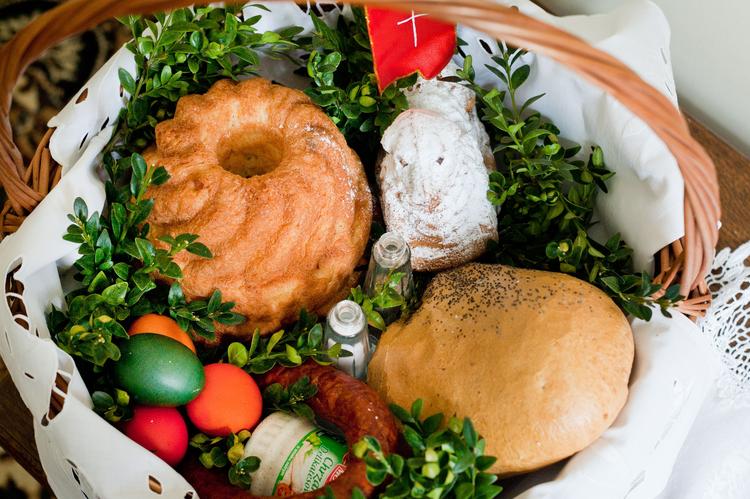 BUKSZPAN
Do wielkanocnych dekoracji świątecznych często
wykorzystujemy gałązki bukszpanu. Prezentują 
się wtedy elegancko i szykownie. Dlaczego akurat 
bukszpan? Jest on symbolem wieczności, 
ponieważ gałązki pozostają zielone przez cały rok.
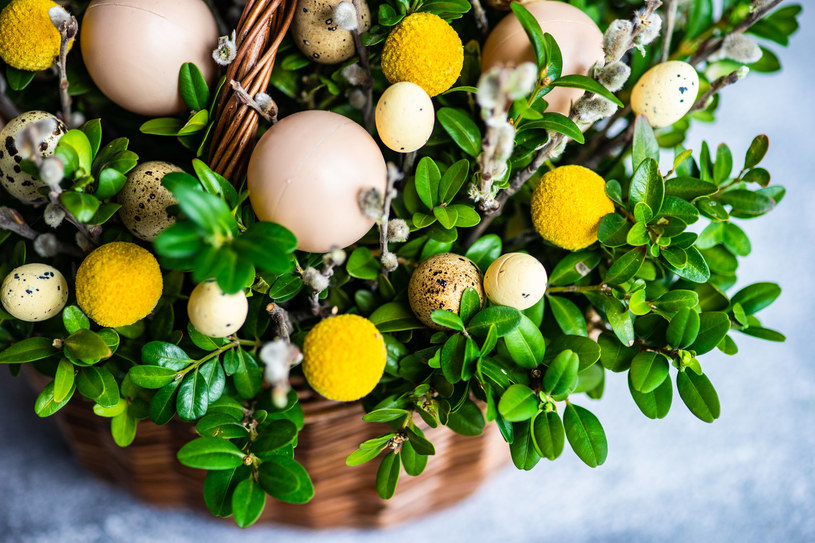 CHRZAN
Ostry smak i zdolność
wyciskania łez sprawiły, że
jest symbolem goryczy 
Męki Pańskiej, zwieńczonej
słodyczą zmartwychwstania. 
Oznacza tężyznę fizyczną, 
ludzkie siły i żywotność.
SÓL
Nadaje potrawom smak, 
a  dzięki właściwościom 
konserwującym chroni je 
przed zepsuciem. I dlatego 
Chrystus mówił, że jako jego 
uczniowie mamy być „solą 
ziemi”. Sól jest symbolem 
prostoty życia, samego sedna 
istnienia, sił moralnych i 
duchowych, oczyszczenia 
oraz prawdy.
ZWIERZĘTA – w wielkanocnej symbolice
ZAJĄCzek
KURCZACZEK
Jest on symbolem wiosny, 
witalności, zdrowia oraz 
odradzającej się po zimie 
przyrody. Według tradycji 
to właśnie zając pierwszy 
zobaczył, jak Pan Jezus 
wstaje z grobu.
Jest symbolem radości, 
nowego życia, odrodzenia 
z grzechu.
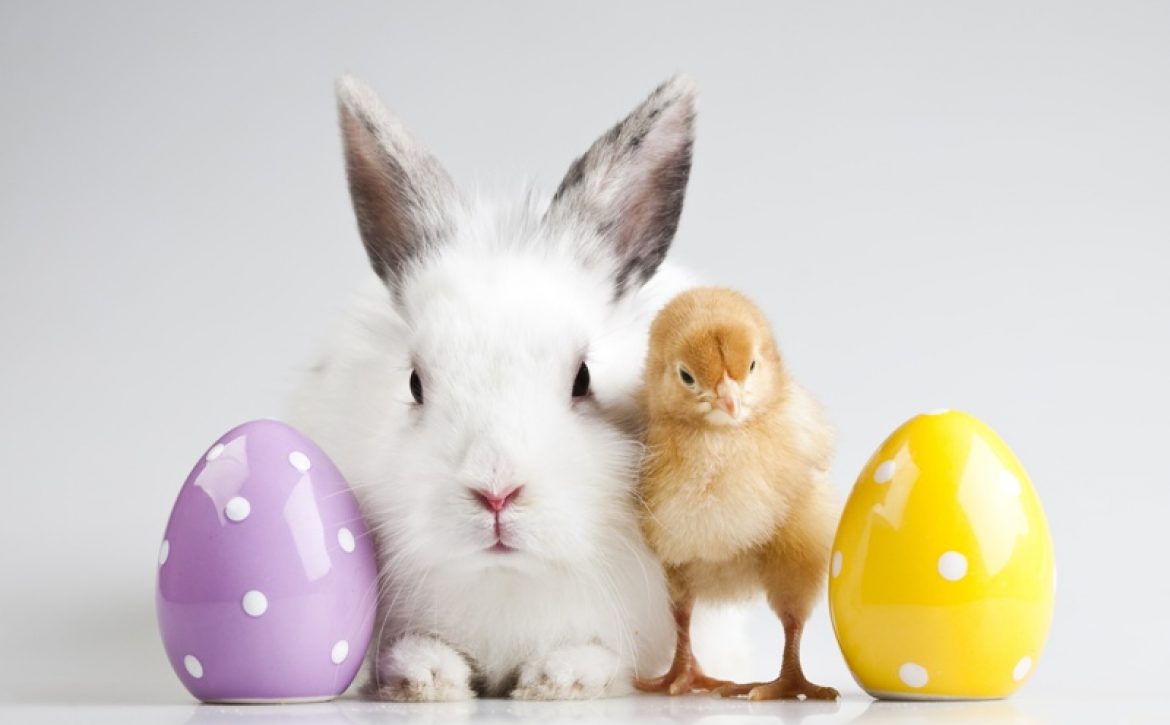 Wielkanoc - święta wyjątkowe
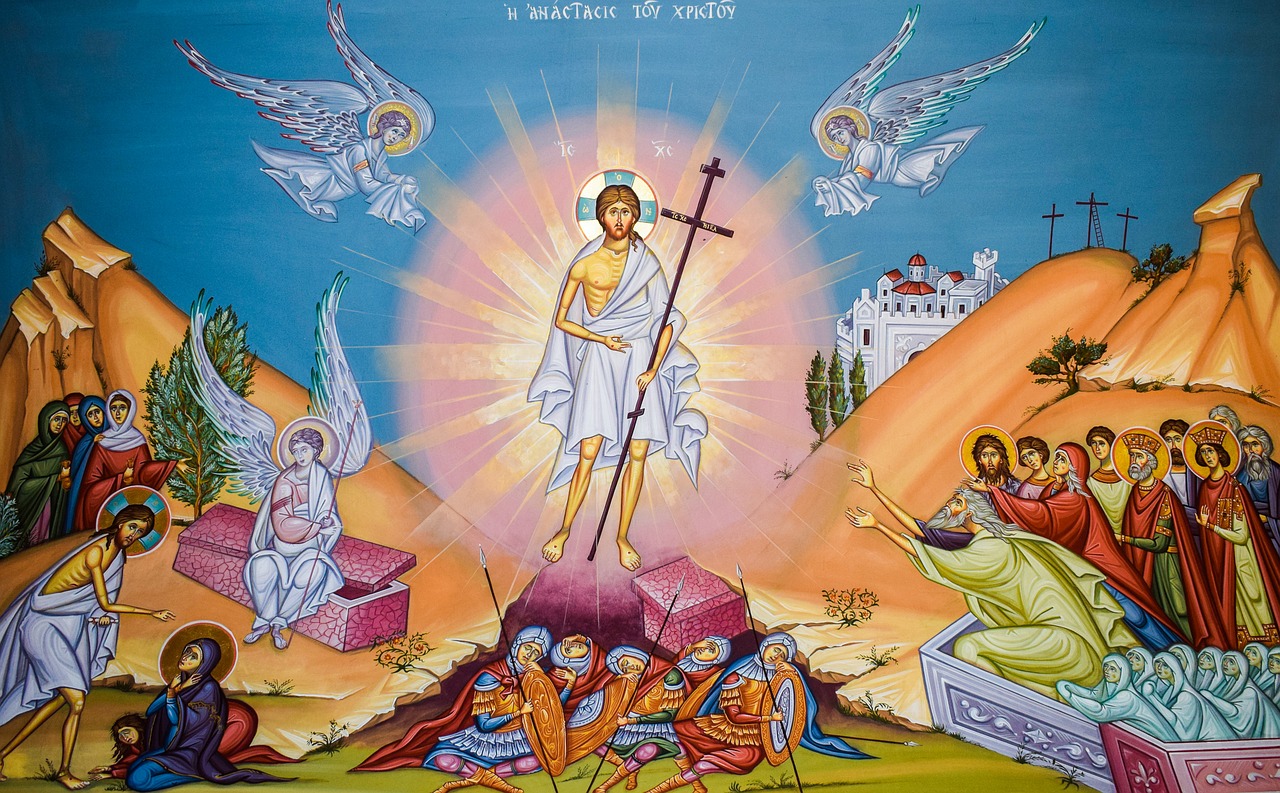 To czas, w którym przechodzimy ze smutku do 
radości, ze śmierci do życia. To święta nadziei 
płynącej  ze Zmartwychwstania Chrystusa.
Niech poznanie symboliki tych Świąt pozwoli na 
jeszcze głębsze ich przeżycie.